Waar is water?
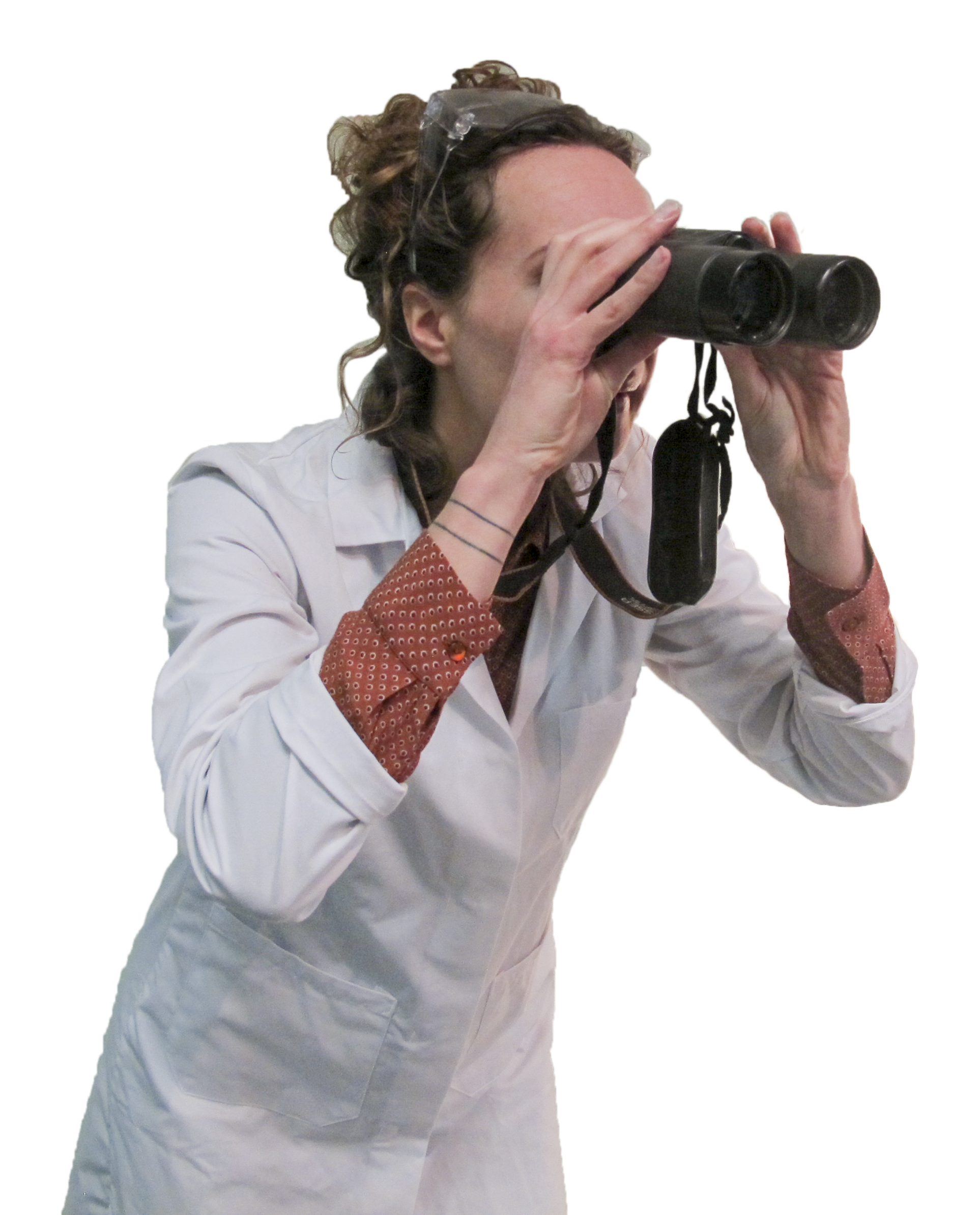 In Oudewater
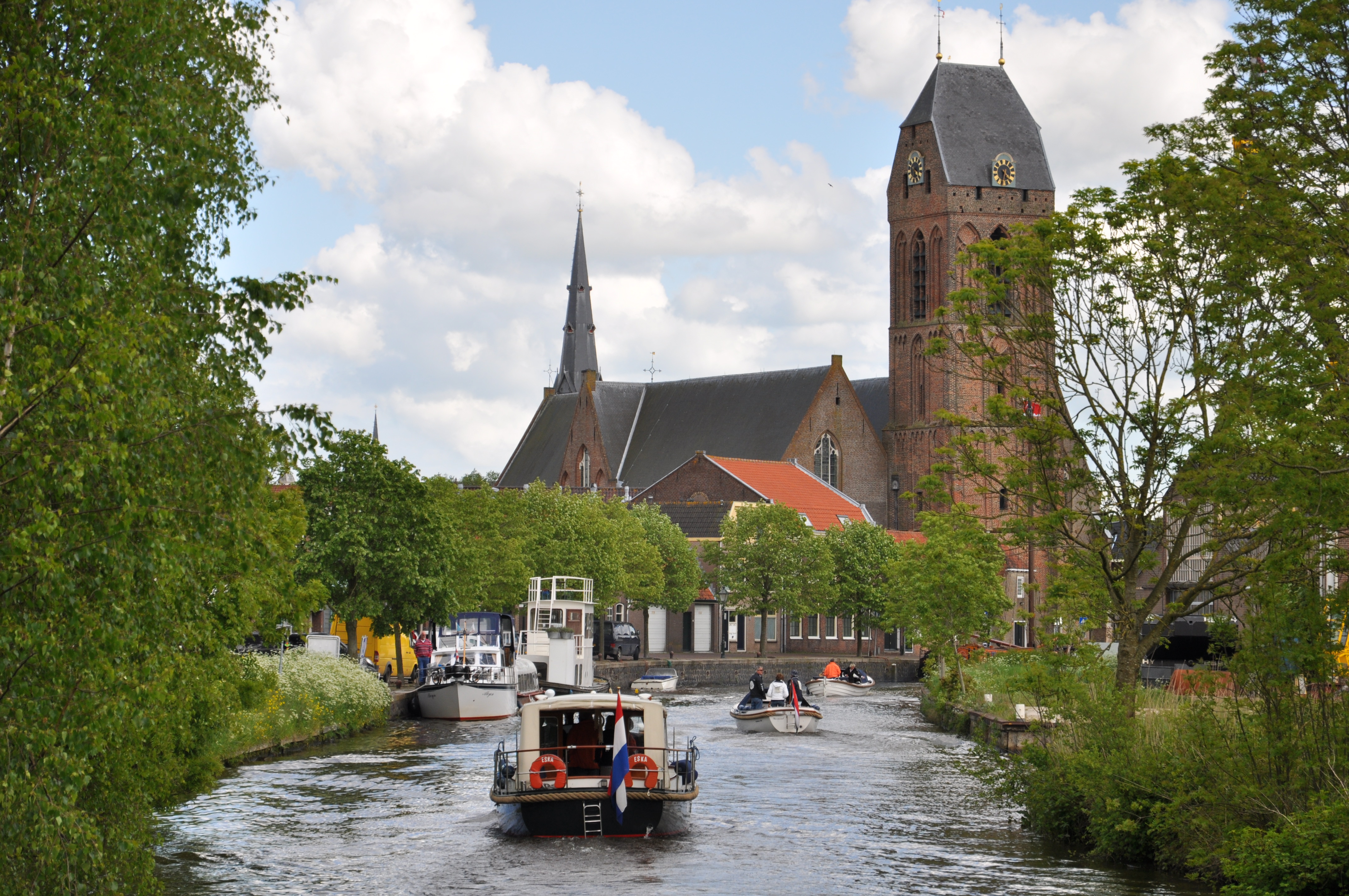 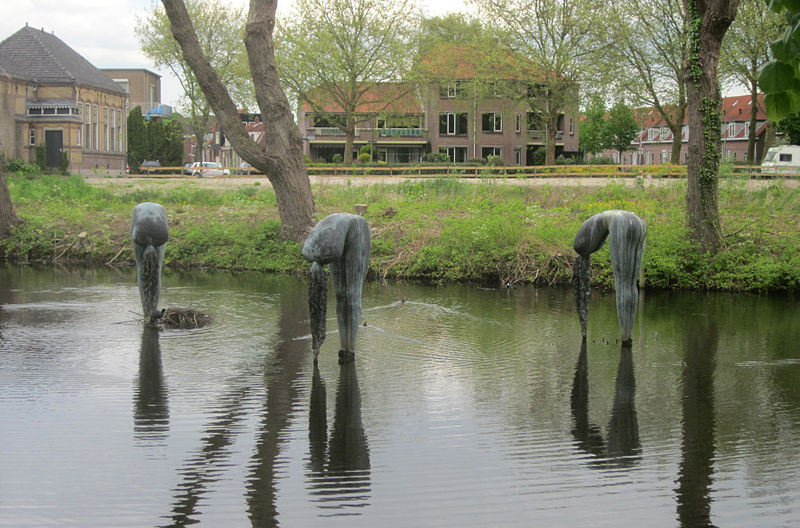 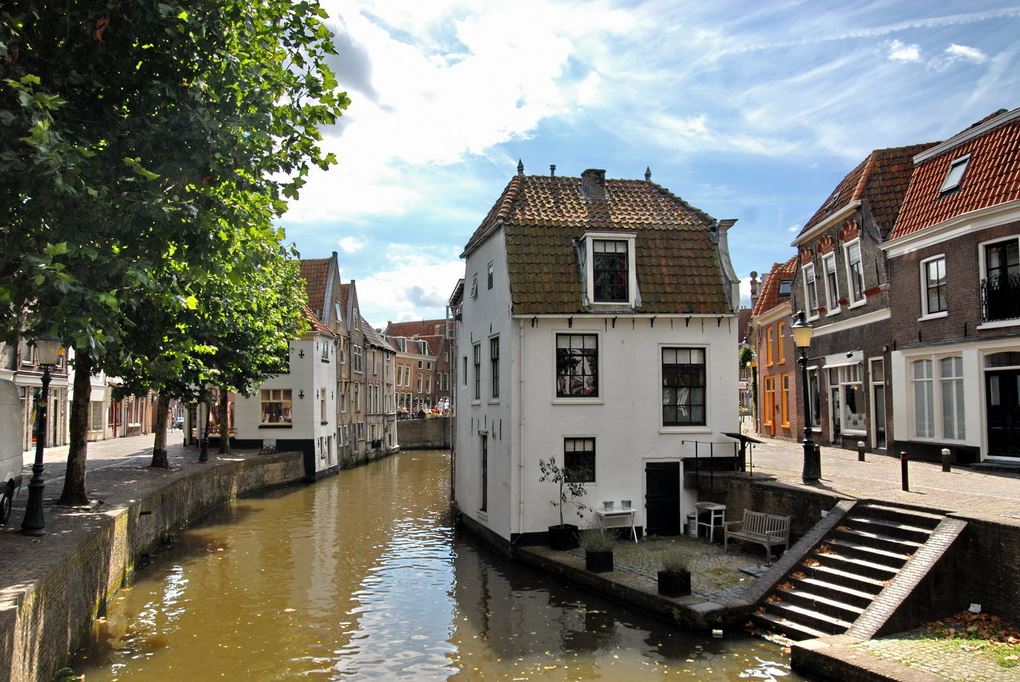 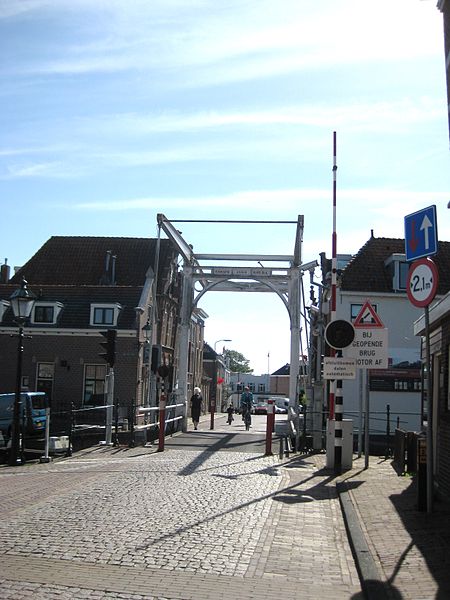 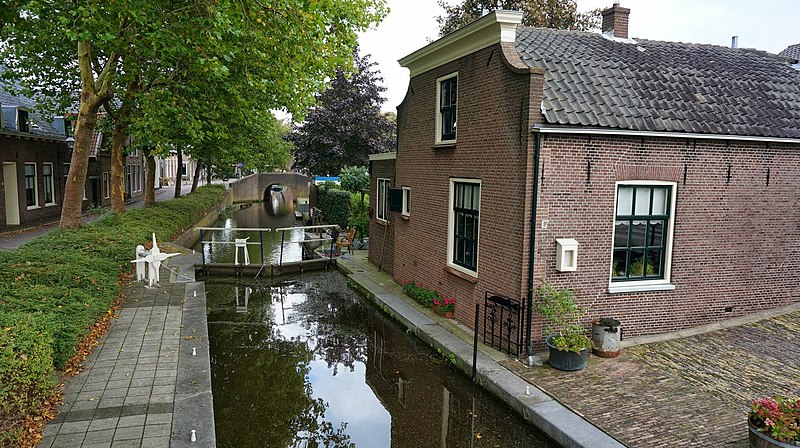